Look carefully at these words and correct the Spelling Be  Spelling Detectives
becos                                                        
haveing
langage
Knightsrige    
yung                                                        
begining   
verry 
libery
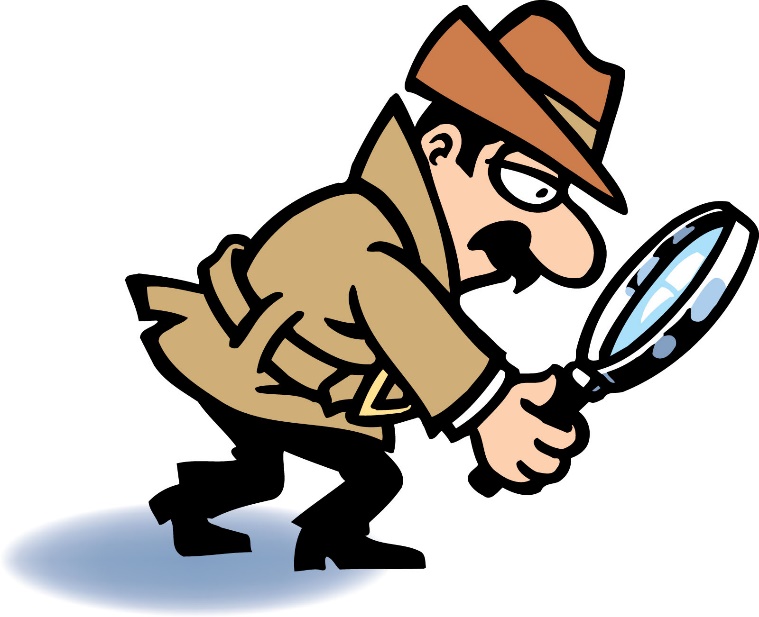